Université Ibnkhaldoun de Tiaret. Faculté des Sciences et de technologie et Sciences de la matière 
Département  Génie Electrique
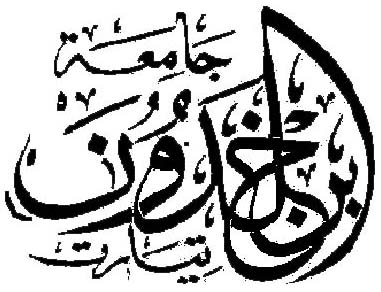 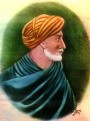 Université Ibn Khaldoun Tiaret, Algérie
Laboratoires pédagogiques
Objectifs de la formation
La commande des systèmes électriques occupe une place importante dans le secteur industriel englobant la production, le transport, la distribution, les applications et le contrôle de l’énergie électrique. 
	Le programme est inspiré du programme de formation de nos ingénieurs en électrotechnique revus et mis a jours en tenant compte des développements récent et des aspects transversal de la formation. A l’issue de la formation l’étudiant aura en sa possession les s nécessaires pour aborder le domaine de la commande qui est en plein développement.
	En s’appuyant sur ses connaissances théoriques et expérimentales acquises durant ces deux années d’étude en « Master Commande des Systèmes Electriques », l’étudiant :
Est capable de comprendre, analyser et synthétiser les problèmes et les phénomènes liés à la commande des systèmes électriques.
 Est en mesure d’améliorer, de modifier ou de concevoir un système de commande et d’établir un cahier des charges.
Est a la hauteur de diriger, gérer et optimiser la commande des systèmes électriques d’ordre scientifiques et techniques.
Peut enseigner et former dans son domaine.
Peut effectuer des travaux de recherche en doctorat.
LABORATOIRE D'ASSERVISSEMENT ET AUTOMATISME,
LABORATOIRE DE COMMNDE ELECTRIQUE,
LABORATOIRE DE MACHINES ELECTRIQUES,
LABORATOIRE D’ELECTRONIQUE DE PUISSANCE, 
LABORATOIRE DE MESURES PHYSIQUES,
LABORATOIRE DE MESURES ELECTRIQUES,
LABORATOIRE DE RESEAUX ELECTRIQUES,
LABORATOIRE DE DISPOSITIFS DE PROTECTION.
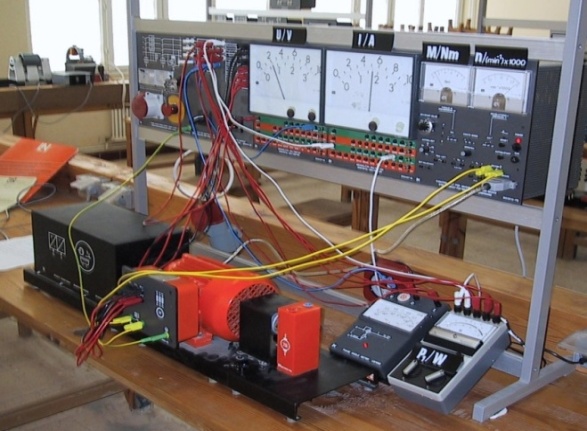 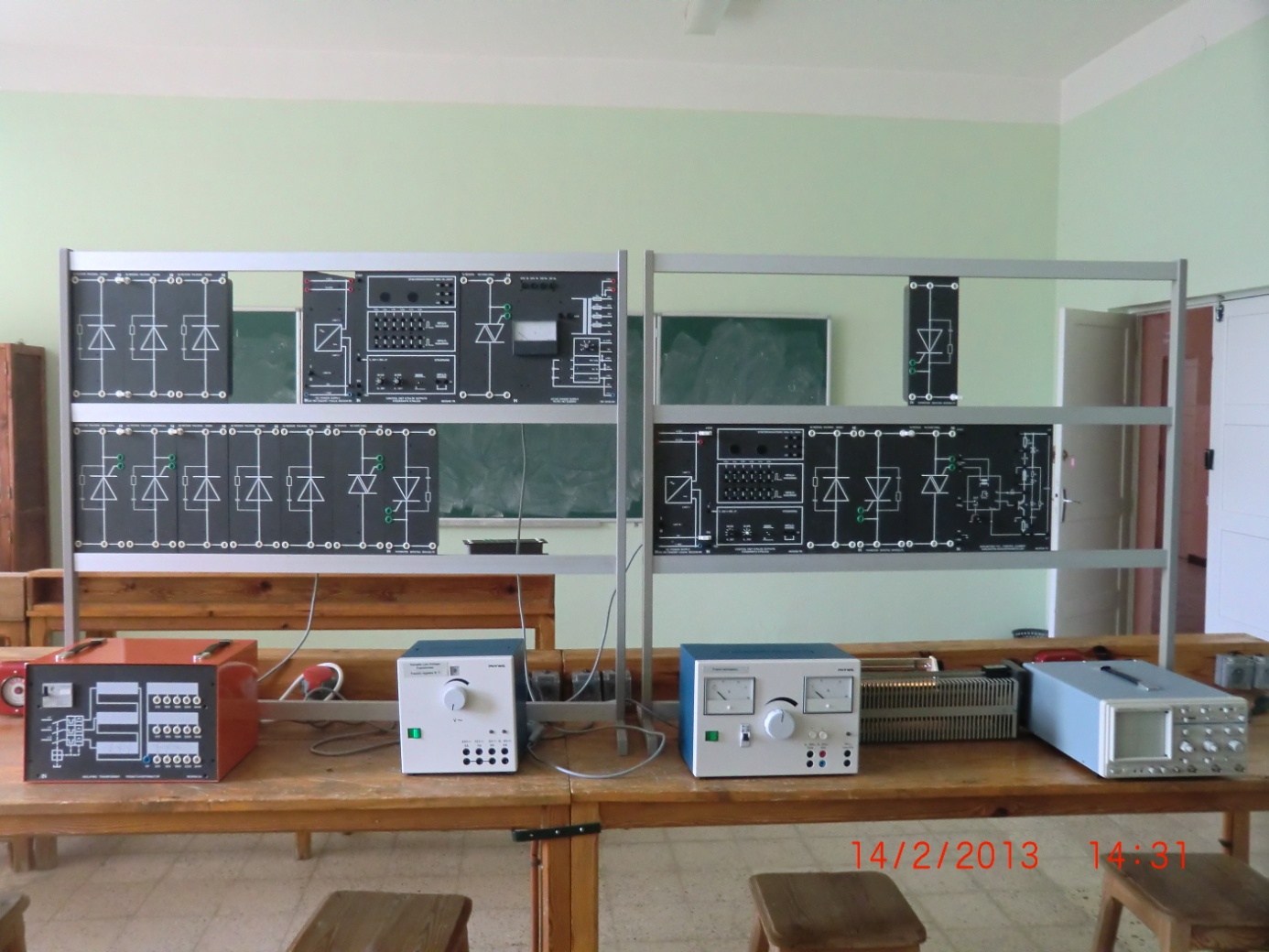 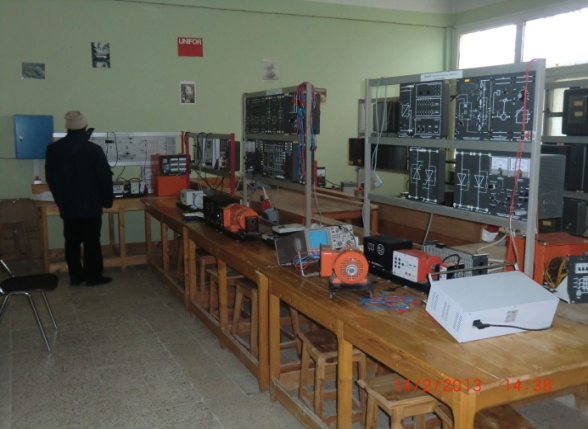 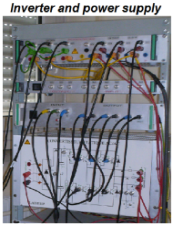 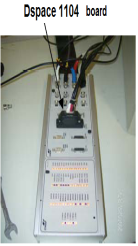 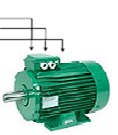 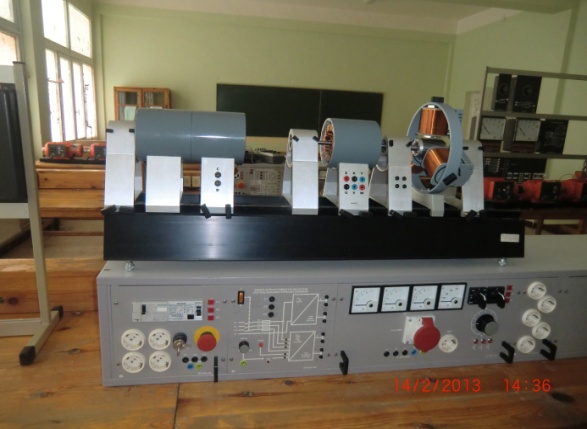 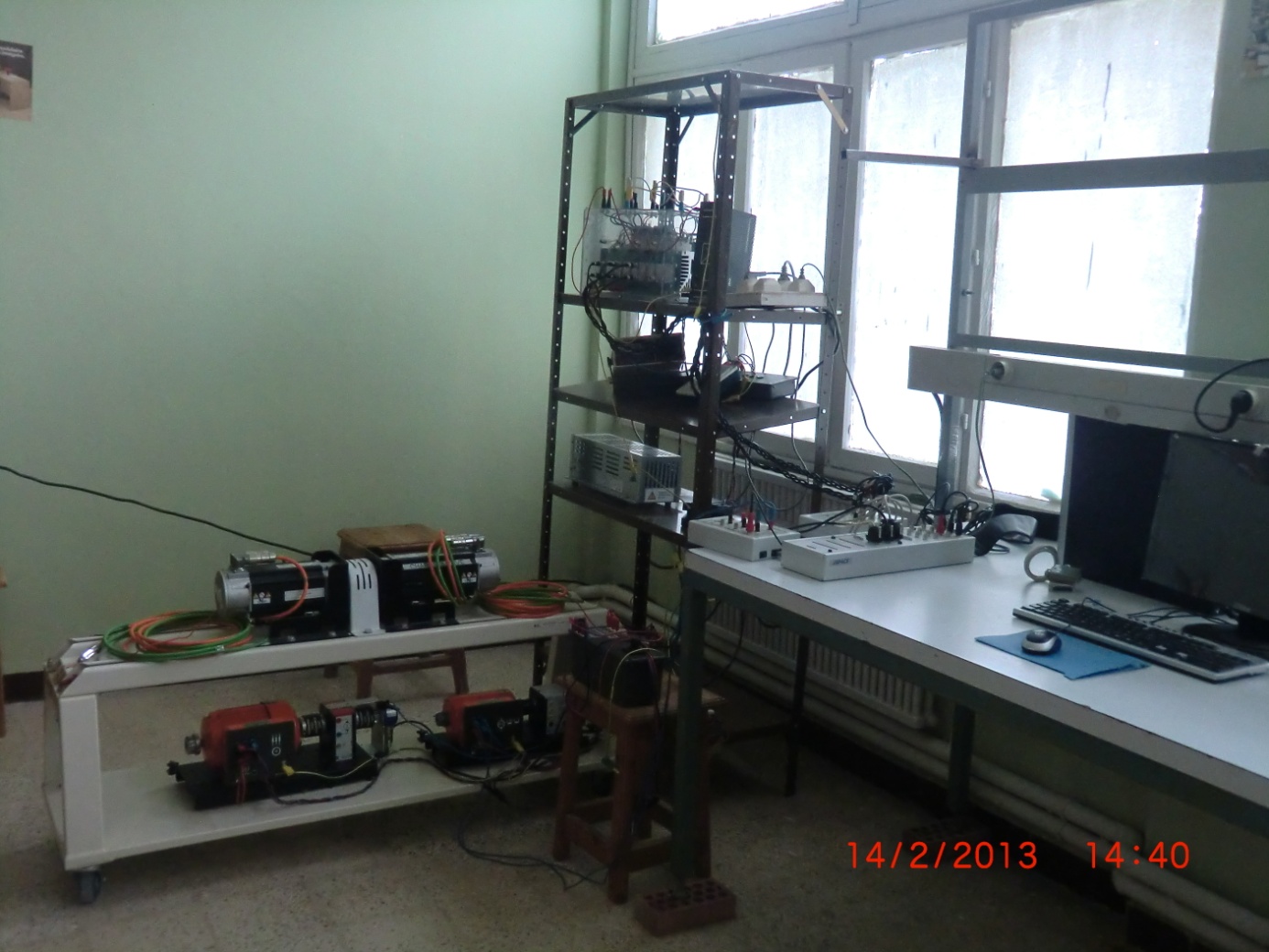 Conditions d’accès
Les titulaires d’une Licence en Génie Électrique, Electrotechnique et Informatique Industrielle, Automatique,  ou d’un diplôme équivalent peuvent accéder à cette formation.
	La sélection des candidats est faite par un jury d’admission dans la limite des places disponibles.
 	Les étudiants qui peuvent postuler à l’accès à ce Master de recherche sont selon les cas suivants :
Etudiants détenteurs de la Licence Académique 
Cette catégorie d’étudiants doit pouvoir accéder au cycle Master, après étude de dossier et selon les capacités d’accueil du département
Etudiants détenteurs de la Licence Professionnelle 
La poursuite d’étude est possible pour les détenteurs de la Licence Professionnelle Toutefois, l’équipe de formation du Master peut émettre un avis sur des compléments nécessaires en enseignements pré requis.
 Etudiants détenteurs de diplômes reconnus équivalents à la Licence LMD 
L’accès peut être autorisé après étude de dossier par l’équipe de formation. 
Retour aux études après une expérience professionnelle 
L’accès peut être autorisé après étude de dossier par l’équipe de formation qui peut procéder à la validation des acquis de l’expérience.
Moyens informatiques
Documentation disponible
Bibliothèque Centrale de l’Université,
Nombre de titre dans la spécialité : plus de 1000,
Périodiques : Technique de l’ingénieur+Revue Générale d’électricité,
Bibliothèque du département  Nombre de titre dans la spécialité : plus de 500,
Documentation en ligne :Technique de l’ingénieur, Sciences Directs, EBESCHO Academic.
Salle de visio-conférence : 24 places,
 Centre de calcul du département, deux salles,
 Calculateur vectoriel IBM p5 : 50 postes connectés,
 Salle de navigation internet : 120 postes.
Unités d’enseignements suivi d’un mémoire de Master
Laboratoires  de recherche de soutien à la formation proposée
Laboratoire de Génie Energétique et Génie Informatique . 
Mr T. ALLAOUI
Laboratoire de Génie Electrique et de Plasma  
Mr Y. MESLEM